1
ExerCise #11: Dataflow Saturation Review
L1:
%varI = alloca i32
%varJ = alloca i32
store i32 0, ptr %varI
store i32 0, ptr %varJ
br label %L2
Consider the CFG to the right, roughly equivalent to the C code below.
Indicate the value-set computed for *varJ at the end of L6 using the flow-sensitive saturation algorithm described in the last lecture
L2:
%v1 = load i32, i32* %varI
%c = icmp slt i32 %v1, 2
br i1 %c, label %L3, label %L6
F
T
L3:
%b = call i1 @randBit()
br i1 %b, label %L4, label %L5
int i = 0;
int j = 0;
while (i < 2){
  if (randBit()){
    j += 1;
  }
  i++;
}
return j;
T
L4:
%v2 = load i32, ptr %varJ
%v3 = add i32 %v2, 1
store i32 %v3, ptr %varJ
br label %L5
F
L5:
%v4 = load i32, ptr %varI
%v5 = add i32 %v4, 1
store i32 %v5, ptr %varI
br label %L2
L6:
%res = load i32, ptr %varJ
ret i32 %res
Administriviaand Announcements
Abstract interpretation
EECS 677: Software Security Evaluation
Drew Davidson
Last Time: Saturation
6
Review: Static Analysis
Extending our basic dataflow to loops
No obvious start-point for analysis (circular dependence)

No obvious end-point (can’t necessarily do with a single pass)
Chaotic iteration
Run the algorithm until it hits a fixpoint
Reaching Fixpoints Faster
Perform an operation until it
stops making progress
Intuitively: add some extra over-approximation
Lecture Outline
Enhancing Dataflow analysis
Lattices
Abstract Interpretation
8
ExerCise #7: Dataflow Saturation Review
L1:
%varI = alloca i32
%varJ = alloca i32
store i32 0, ptr %varI
store i32 0, ptr %varJ
br label %L2
int i = 0;
int j = 0;
while (i < 2){
  if (randBit()){
    j += 1;
  }
  i++;
}
return j;
Idea 1: Allow the br instruction to partition 
value sets according to the condition
L2:
%v1 = load i32, i32* %varI
%c = icmp slt i32 %v1, 2
br i1 %c, label %L3, label %L6
F
T
L3:
%b = call i1 @randBit()
br i1 %b, label %Lb, label %L5
T
L4:
%v2 = load i32, ptr %varJ
%v3 = add i32 %v2, 1
store i32 %v3, ptr %varJ
br label %Li
F
L5:
%v4 = load i32, ptr %varI
%v5 = add i32 %v4, 1
store i32 %v5, ptr %varI
br label %Lh
L6:
%res = load i32, ptr %varJ
ret i32 %res
9
ExerCise #7: Dataflow Saturation Review
L1:
%varI = alloca i32
%varJ = alloca i32
store i32 0, ptr %varI
store i32 0, ptr %varJ
br label %L2
int i = 0;
int j = 0;
while (i < 2){
  if (randBit()){
    j += 1;
  }
  i++;
}
return j;
ANY
ANY
{0}
ANY
ANY
{0}
L3→L5
L4→L5
L1→L2
L5→L2
ANY
ANY
{0,1}
ANY
ANY
L2:
%v1 = load i32, i32* %varI
%c = icmp slt i32 %v1, 2
br i1 %c, label %L3, label %L6
{2,3,…}
ANY
ANY
F
T
ANY
ANY
{0,1}
L2→L3
L3:
{0,1}
ANY
ANY
%b = call i1 @randBit()
br i1 %b, label %Lb, label %L5
T
ANY
ANY
{0,1}
ANY
ANY
L4:
L3→L4
%v2 = load i32, ptr %varJ
%v3 = add i32 %v2, 1
store i32 %v3, ptr %varJ
br label %Li
F
ANY
ANY
{0,1}
ANY
ANY
L5:
%v4 = load i32, ptr %varI
%v5 = add i32 %v4, 1
store i32 %v5, ptr %varI
br label %Lh
{0,1,2}
ANY
ANY
{2,3,…}
ANY
ANY
L2→L6
{2,3,…}
ANY
ANY
L6:
%res = load i32, ptr %varJ
ret i32 %res
10
ExerCise #7: Dataflow Saturation Review
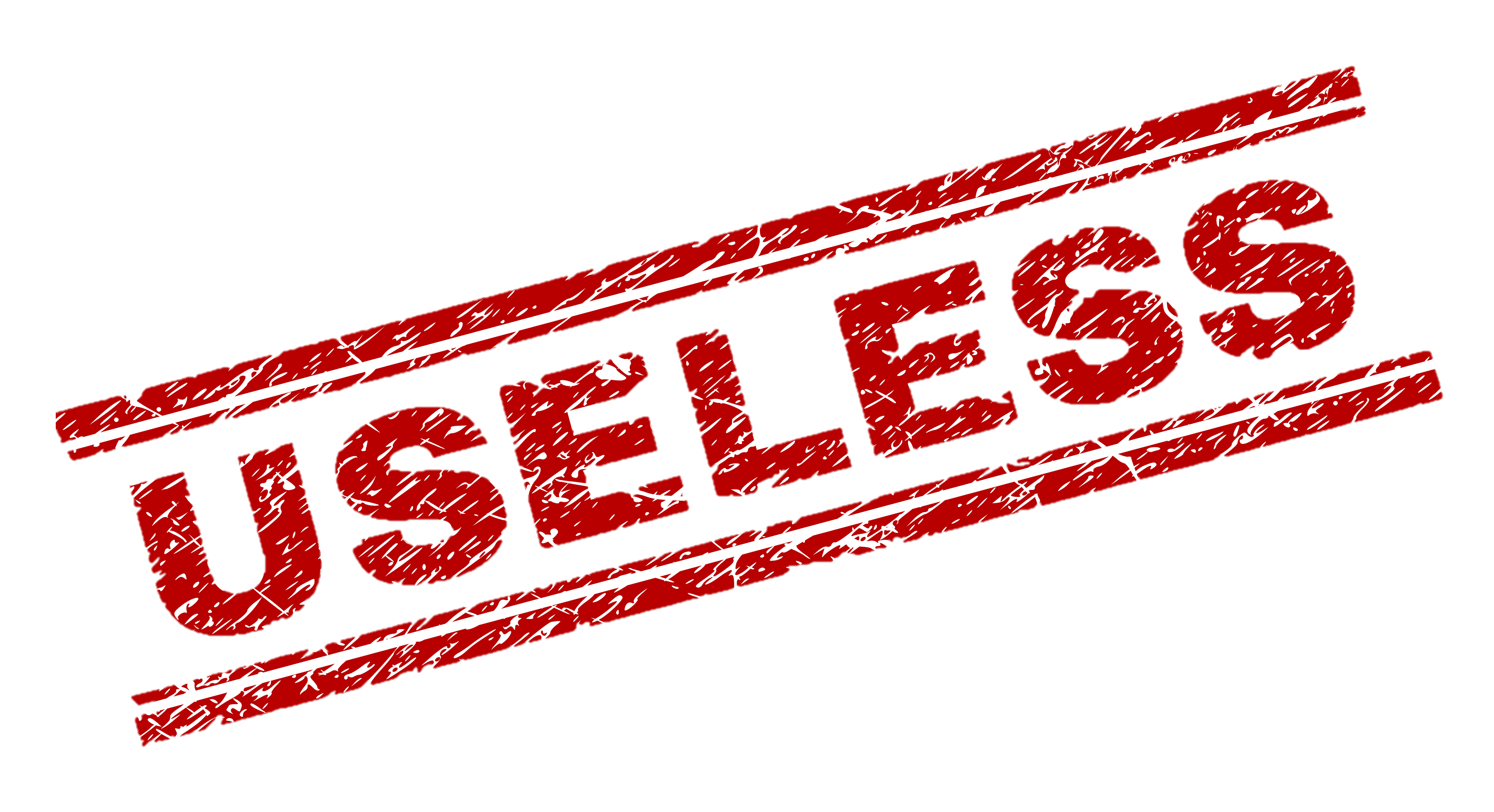 L1:
%varI = alloca i32
%varJ = alloca i32
store i32 0, ptr %varI
store i32 0, ptr %varJ
br label %L2
int i = 0;
int j = 0;
while (i < 2){
  if (randBit()){
    j += 1;
  }
  i++;
}
return j;
ANY
ANY
{0}
ANY
ANY
{0}
L3→L5
L4→L5
L1→L2
L5→L2
ANY
ANY
{0,1}
ANY
ANY
L2:
%v1 = load i32, i32* %varI
%c = icmp slt i32 %v1, 2
br i1 %c, label %L3, label %L6
{2,3,…}
ANY
ANY
F
T
ANY
ANY
{0,1}
L2→L3
L3:
{0,1}
ANY
ANY
%b = call i1 @randBit()
br i1 %b, label %Lb, label %L5
T
ANY
ANY
{0,1}
ANY
ANY
L4:
L3→L4
%v2 = load i32, ptr %varJ
%v3 = add i32 %v2, 1
store i32 %v3, ptr %varJ
br label %Li
F
ANY
ANY
{0,1}
ANY
ANY
L5:
%v4 = load i32, ptr %varI
%v5 = add i32 %v4, 1
store i32 %v5, ptr %varI
br label %Lh
{0,1,2}
ANY
ANY
{2,3,…}
ANY
ANY
L2→L6
{2,3,…}
ANY
ANY
L6:
%res = load i32, ptr %varJ
ret i32 %res
11
ExerCise #7: Dataflow Saturation Review
L1:
%varI = alloca i32
%varJ = alloca i32
store i32 0, ptr %varI
store i32 0, ptr %varJ
br label %L2
int i = 0;
int j = 0;
while (i < 2){
  if (randBit()){
    j += 1;
  }
  i++;
}
return j;
Idea 1: Allow the br instruction to partition 
value sets according to the condition
L2:
%v1 = load i32, i32* %varI
%c = icmp slt i32 %v1, 2
br i1 %c, label %L3, label %L6
F
T
Idea 2: Create a distinguished uninitialized value (?)
That is distinct from the ANY value
L3:
%b = call i1 @randBit()
br i1 %b, label %Lb, label %L5
T
L4:
%v2 = load i32, ptr %varJ
%v3 = add i32 %v2, 1
store i32 %v3, ptr %varJ
br label %Li
F
L5:
%v4 = load i32, ptr %varI
%v5 = add i32 %v4, 1
store i32 %v5, ptr %varI
br label %Lh
L6:
%res = load i32, ptr %varJ
ret i32 %res
12
ExerCise #7: Dataflow Saturation Review
L1:
%varI = alloca i32
%varJ = alloca i32
store i32 0, ptr %varI
store i32 0, ptr %varJ
br label %L2
int i = 0;
int j = 0;
while (i < 2){
  if (randBit()){
    j += 1;
  }
  i++;
}
return j;
?
?
?
?
{0}
{0}
L3→L5
L4→L5
L1→L2
L5→L2
?
{0}
?
{0}
{0,1}
{0,1,2}
{0,1}
{0,1,2}
{0}
?
{0,1}
{0}
{0,1}
?
L2:
%v1 = load i32, i32* %varI
%c = icmp slt i32 %v1, 2
br i1 %c, label %L3, label %L6
{2}
?
?
{0,1,2}
F
T
{0}
?
{0}
{0,1}
?
{0,1}
L2→L3
L3:
{0,1}
?
{0}
?
{0}
{0,1}
%b = call i1 @randBit()
br i1 %b, label %Lb, label %L5
T
?
{0}
{0,1}
{0,1}
?
{0}
{0,1}
{0}
?
L4:
{0}
?
{0,1}
L3→L4
%v2 = load i32, ptr %varJ
%v3 = add i32 %v2, 1
store i32 %v3, ptr %varJ
br label %Li
F
?
{1}
?
{0}
{1,2}
{0,1}
?
{0,1,2}
{0,1}
?
{0,1}
{0}
L5:
%v4 = load i32, ptr %varI
%v5 = add i32 %v4, 1
store i32 %v5, ptr %varI
br label %Lh
{1}
?
{1,2}
{0,1,2}
{0,1}
?
{2}
{0,1,2}
?
?
L2→L6
{0,1,2}
{2}
?
?
L6:
%res = load i32, ptr %varJ
ret i32 %res
13
ExerCise #7: Dataflow Saturation Review
L1:
%varI = alloca i32
%varJ = alloca i32
store i32 0, ptr %varI
store i32 0, ptr %varJ
br label %L2
int i = 0;
int j = 0;
while (i < 2){
  if (randBit()){
    j += 1;
  }
  i++;
}
return j;
?
?
?
?
?
?
?
?
?
{0}
{0}
{0}
{0}
{0}
L3→L5
L4→L5
L1→L2
L5→L2
?
{0}
?
{0}
{0,1}
{0,1,2}
{0,1}
{0,1,2}
{0}
{0,1}
?
{0,1}
{0}
{0,1}
?
L2:
%v1 = load i32, i32* %varI
%c = icmp slt i32 %v1, 2
br i1 %c, label %L3, label %L6
{2}
?
?
?
?
?
?
F
T
{0}
?
{0,1}
?
{0,1}
{0}
L2→L3
{0,1}
L3:
{0,1}
?
{0}
?
{0}
{0,1}
{0,1}
%b = call i1 @randBit()
br i1 %b, label %Lb, label %L5
T
?
{0}
{0,1}
{0,1}
{0,1}
?
{0}
{0,1}
{0}
?
L4:
{0}
?
{0,1}
{0,1}
L3→L4
%v2 = load i32, ptr %varJ
%v3 = add i32 %v2, 1
store i32 %v3, ptr %varJ
br label %Li
F
?
{1}
?
{0}
{1,2}
{0,1}
{0,1}
?
{0,1,2}
{0,1}
{0,1}
?
{0,1}
{0}
L5:
%v4 = load i32, ptr %varI
%v5 = add i32 %v4, 1
store i32 %v5, ptr %varI
br label %Lh
{1}
?
{1,2}
{0,1,2}
{1,2}
{0,1}
?
?
{2}
{0,1,2}
?
?
?
?
L2→L6
{0,1,2}
{2}
?
?
?
?
?
L6:
%res = load i32, ptr %varJ
ret i32 %res
Lecture Outline
Enhancing Dataflow analysis
Lattices
Abstract Interpretation
Does our Analysis Terminate?
15
Abstract Interpretation
We’ve spent some time on some uncomfortable truths:
Programs are often full of subtle bugs / vulnerabilities
It is effectively impossible to tell if an arbitrary program terminates
Bad news: our analysis engine in a program
What assurance do we have that our algorithm terminates as it analyzes an unknown / untrusted program?
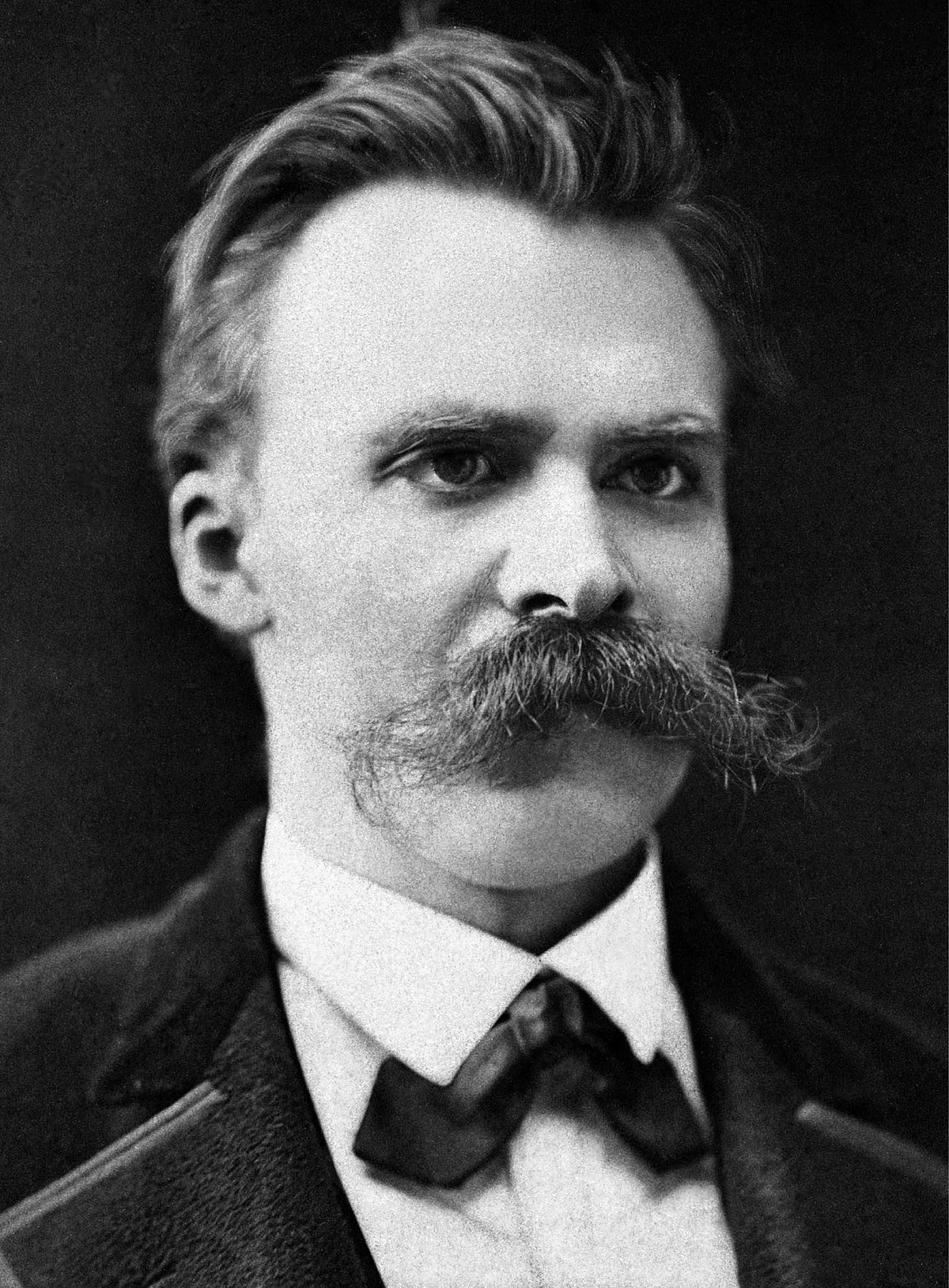 “Whoever fights monsters should see to it that in the process he does not become a monster. And when you look long into an abyss, the abyss also looks into you.”
- Friedrich Nietzsche
Formalizing Termination
16
Dataflow Frameworks
Our value-set analyses (appeared to) have some nice properties
Guaranteed termination

Completeness in values found
A couple of conditions happened to occur:
Claims
Sets of possible integer values
Bold Claims
Union over value-sets
Composition of the individual instruction transfer functions
Formalizing Termination
17
Dataflow Frameworks
{00,01,10,11}
Value-Set “Rank”
(2-bit computer)
{01,10,11}
{00,10,11}
{00,01,11}
{00,01,10}
{00,01}
{01,10}
{00,10}
{00,11}
{01,11}
{10,11}
{11}
{00}
{10}
{01}
?
Domain Needs
18
Dataflow Frameworks
Some Basic Definitions
Lattice:
Poset:
Poset:
Lattice:
Poset:
Lattice:
No upper bound 
lower than z
z is actually an upper bound
Poset:
Lattice:
A complete lattice is a lattice in which all subsets have a meet and join
Poset:
Lattice: